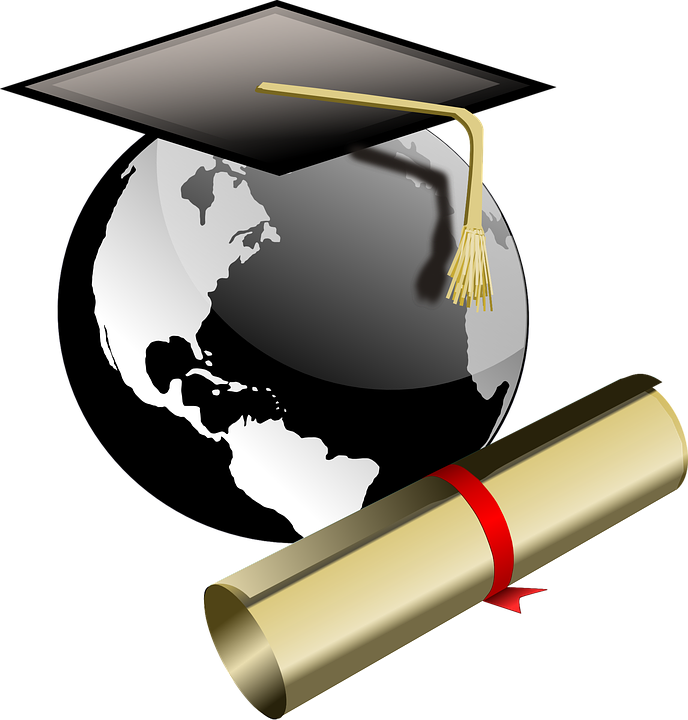 Four Year Plan With Your Career Goal In Mind
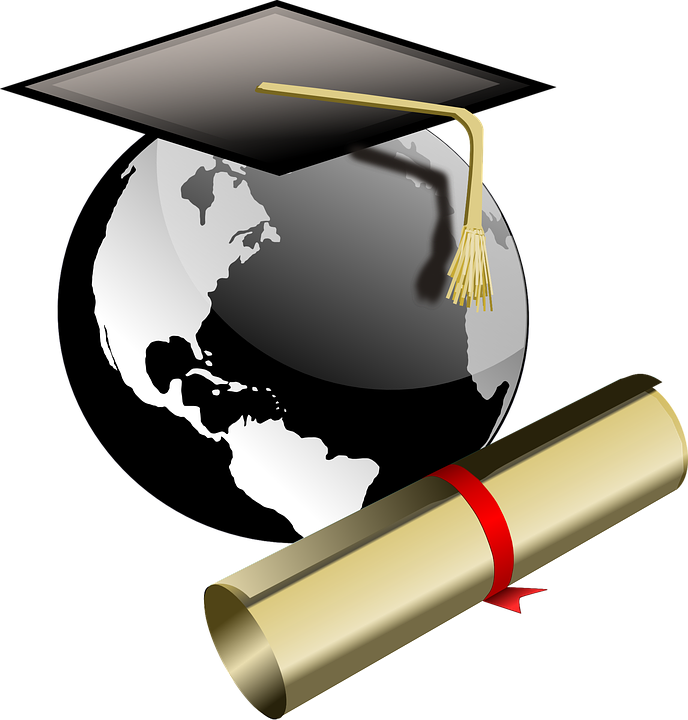 Thinking About Your Four Year Plan
What is your career goal?
What are Michigan’s graduation requirements?
What types of classes should you take to prepare for the career you’re interested in pursuing?
What types of classes do you want to take for fun?
How do you put all those ideas together to create a plan for high school?
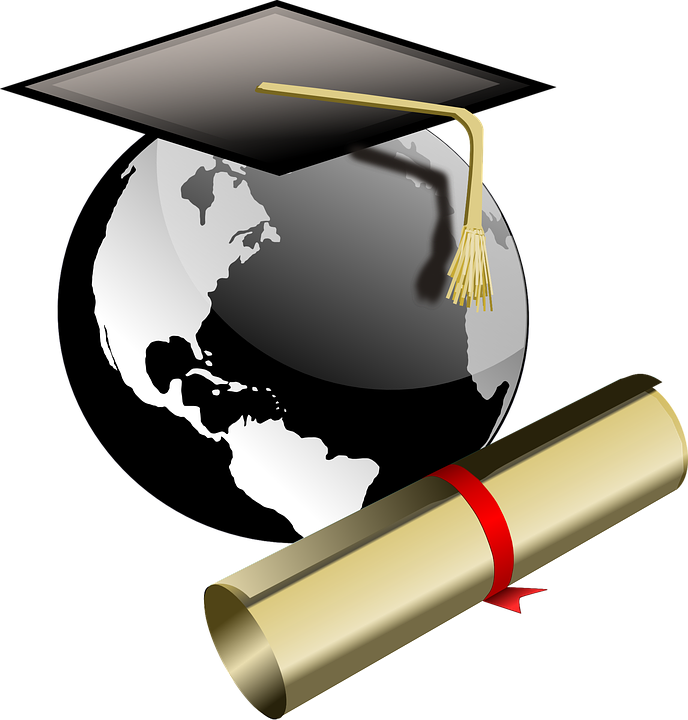 Graduation Requirements
Language Arts                  	4.0    	
Mathematics                     	4.0    	(Algebra I; Geometry; Algebra II; 1 add’l math/math-related
                                                                      	  credit n the senior year, or CTE approved program)
Science                                	3.0    	(Biology, Chemistry or Physics or Anatomy or Ag Science or CTE approved Program and   
                                                                               Additional Science Credit)
Social Science                    	3.0    	(.5 Government; .5 Economics; US History; & World
                                                                    History)
 Arts                                      	1.0    	(To be an elective in fine, performing, or practical arts, or
                                                                     CTE approved program)
Health                                 	0.5    	
Physical Education         	0.5
Language Other
than English                      	2.0    	Two credits of a language other than English are required.  A portion or all of this requirement                             
                                                                           may be fulfilled prior to entering the high school. (CTE approved program; 1 Credit Arts)
Electives                    	            5
Online Learn. Experience           	Online course or learning experience OR Online experience is
                                                                        incorporated into each of the required credits.
           TOTAL REQUIRED    	23         If you fail more than two classes you will not graduate on time unless you make those
                                                                         classes up through after school credit recovery
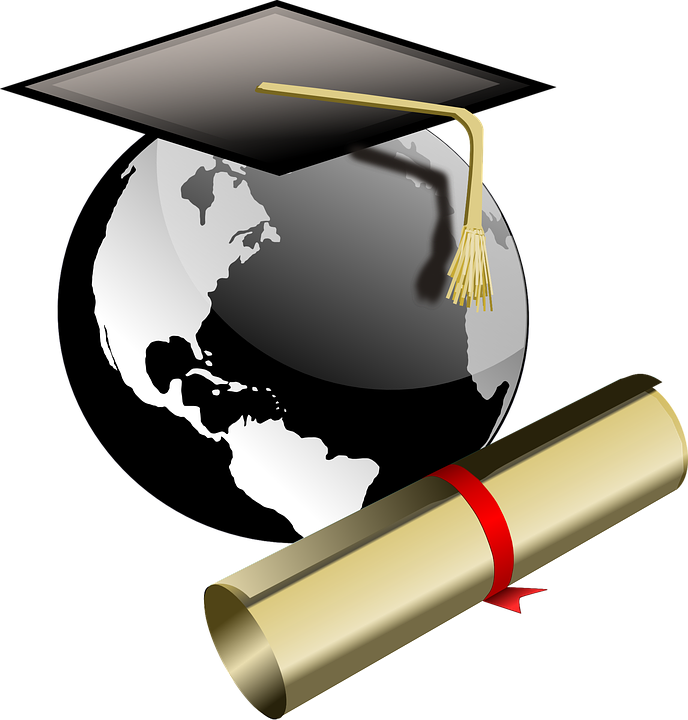 Choose classes with your end goal in mind….
What do you plan to do after high school?  
It’s okay if you don’t know yet. But if you had to know and decide today, what career would you pick for today?
What high school classes does Career Cruising say you should take to prepare for this career?
Does LHS offer those classes?
Does LHS offer other classes you’re interested in taking?
Are there programs at GCI that would help prepare you for your career goal?
[Speaker Notes: Provide students a list of classes offered at LHS and GCI]
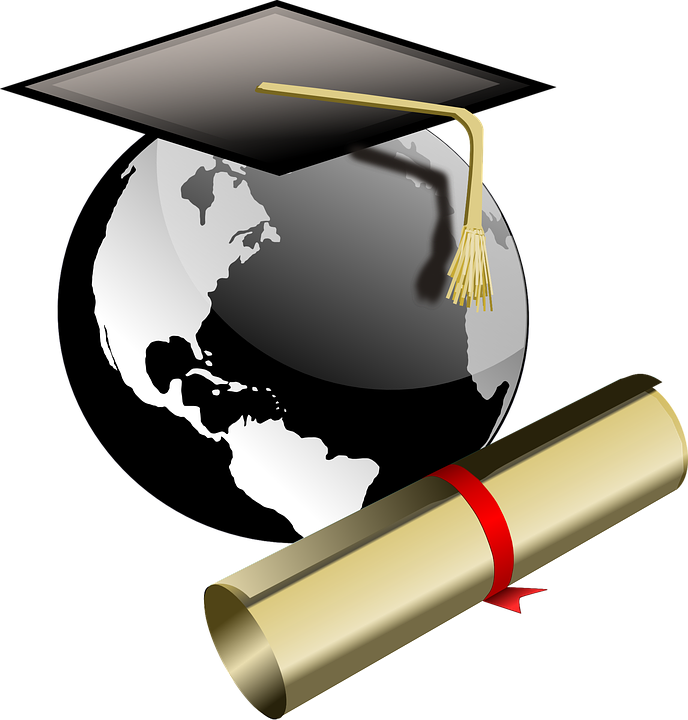 Planning Your Four Years at LHS….
The following slides show you what core classes must be taken each year.
The yellow areas show you how much room is left in your schedule to choose classes that interest you or that will help prepare you for your career goal.
When making your plan, look at what you want to take versus the time you have open. You may not be able to take all of the classes you want to take.  So, which classes are most important to you?
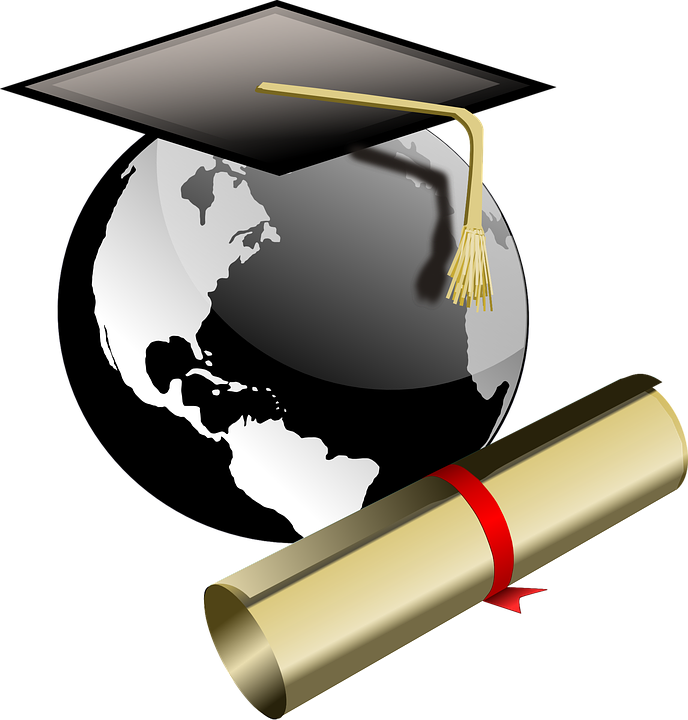 Freshmen Year
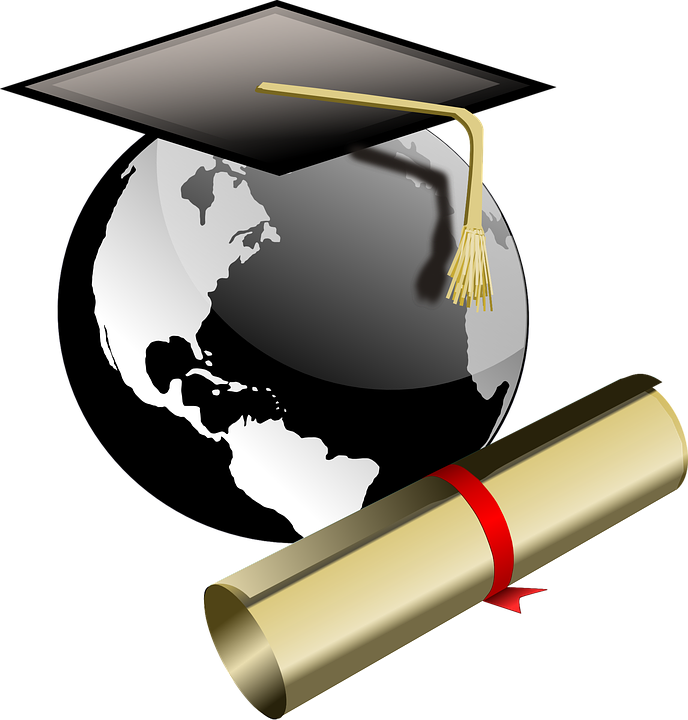 Sophomore Year
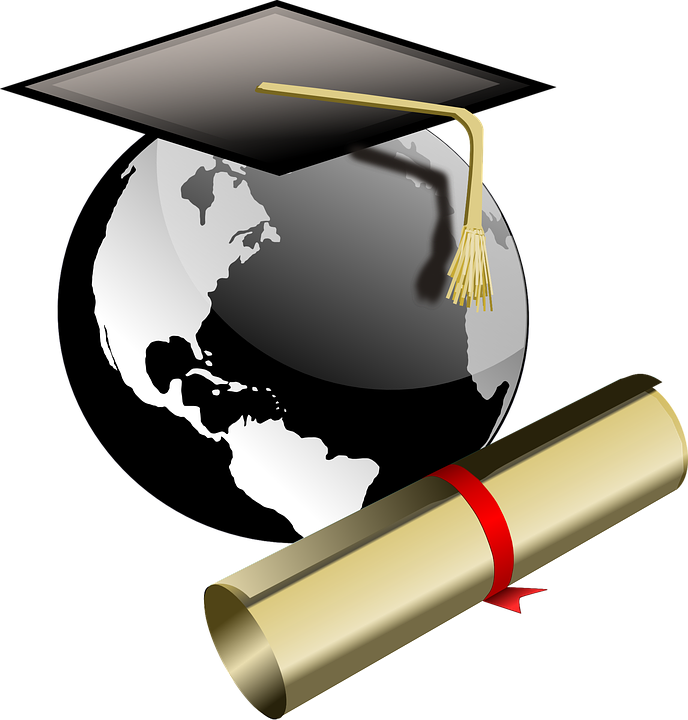 Junior  Year
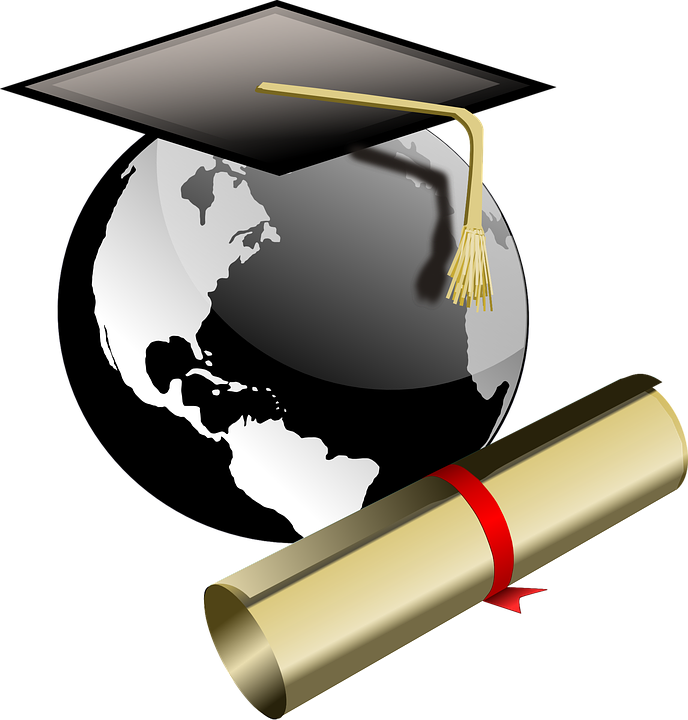 Senior Year
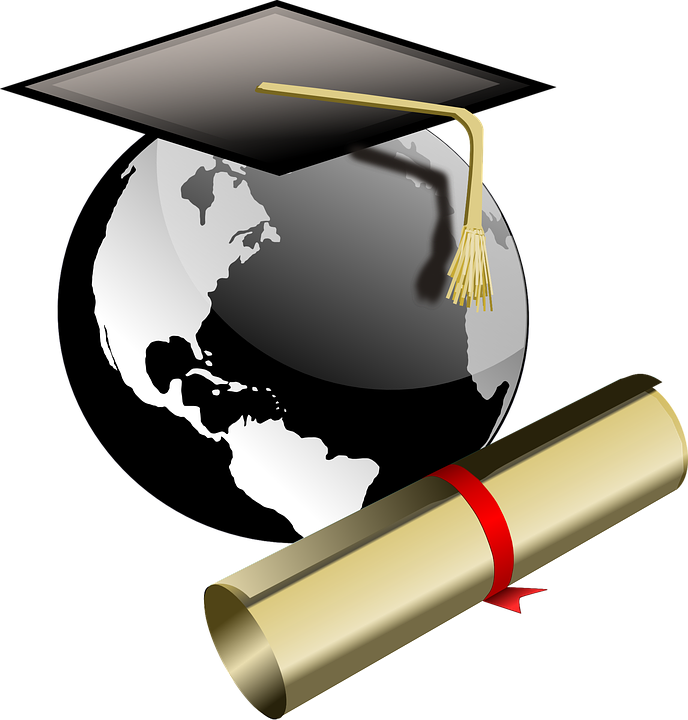 Filling In Your Four Year Plan
What you enter in the plan is NOT going to be used to create your schedule at LHS.
The four year plan is a snapshot of what you think you’d take to achieve your career goal.  You can change that goal at any time.  If you do, go back to Career Cruising, look up the recommended HS classes, look at the classes available at LHS and GCI, and update you plan.
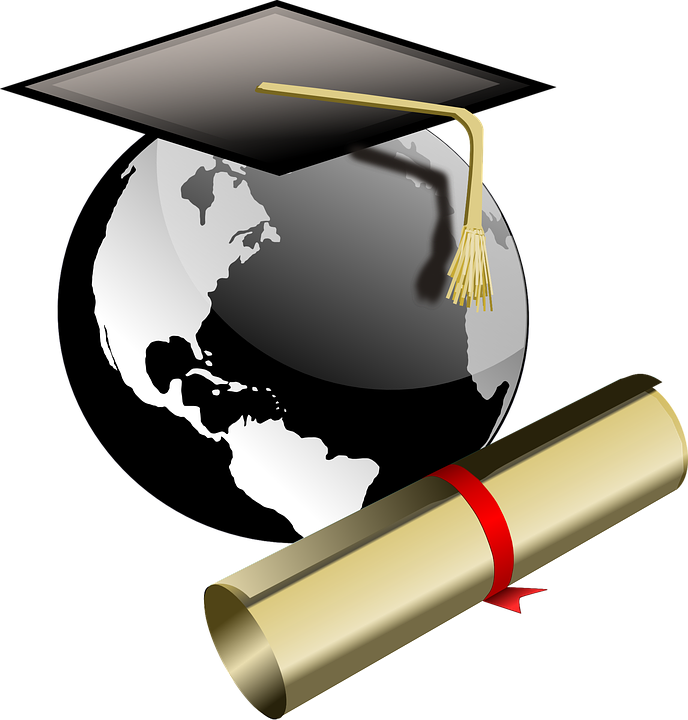 Four Year Plan VS Scheduling
At the end of this year, HS counselors will visit to talk about scheduling classes for your freshmen year of high school.
They will meet with you each year in high school to talk about scheduling for the next year.
SO WHAT DO YOU NEED TO KNOW………
Your four year plan DOES NOT get used to create a high school schedule.  It is your plan, AS OF TODAY, for achieving your career goal.                 This plan CAN change :-)